Learning Skills Advisors (LSA)
Make a face-to-face, phone or online appointment with a Learning Skills Advisor (LSA) to get one-on-one support with academic writing, essay structure, referencing and more.
?

federation.edu.au/lsa
ask.sal@federation.edu.au
(03) 5327 6422
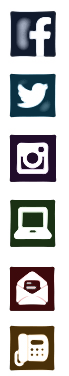 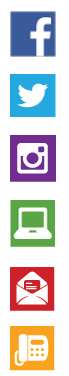 Part of the ‘Student Academic and Study Support’ (SASS) team